Realismo y Naturalismo
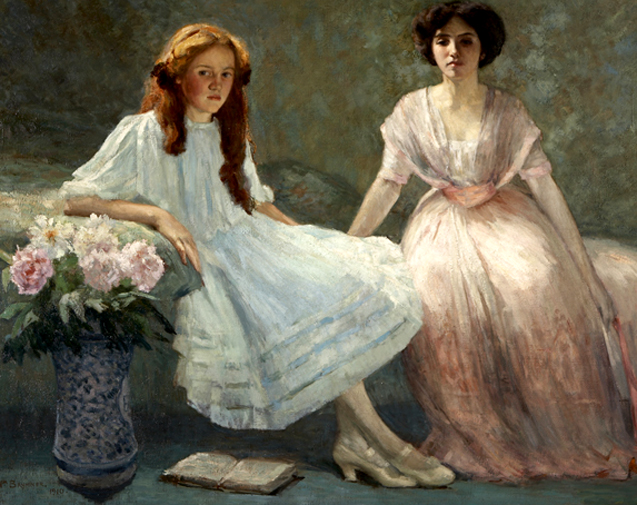 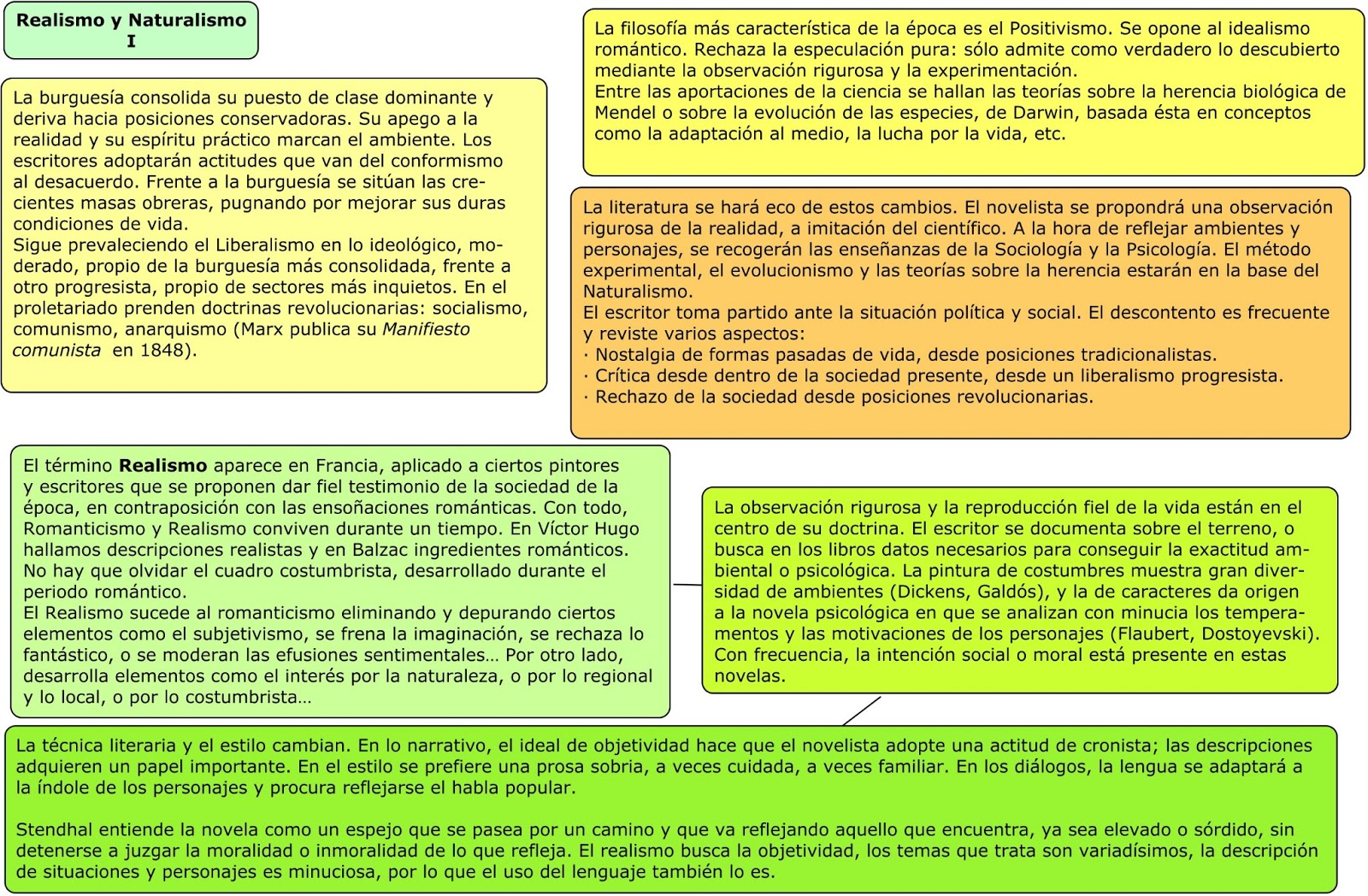 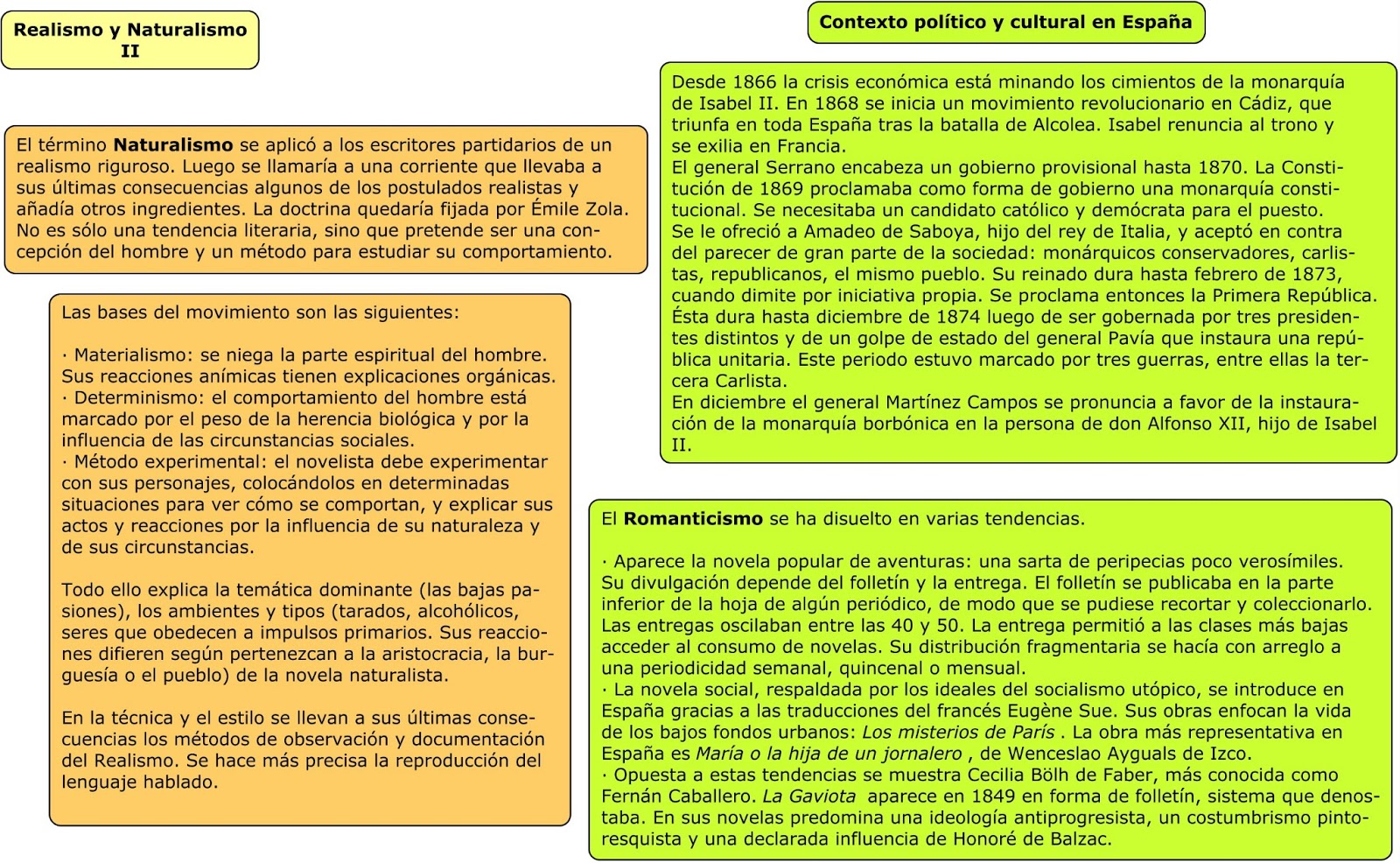 PERIODO REALISTA
Reproducción exacta y completa de la realidad social, desde los más heroicos hasta los más humildes, Para lograr este objetivo el escritor se documenta minuciosamente (mediante lecturas y sobre el terreno) sobre el tema que desea tratar
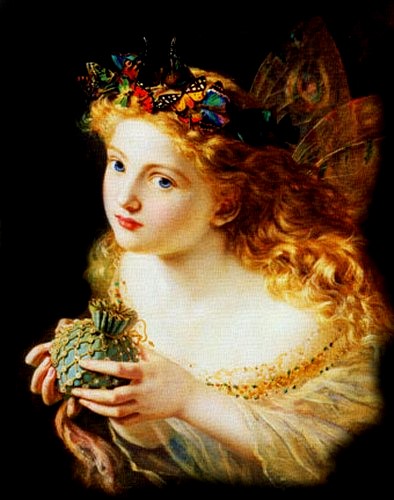 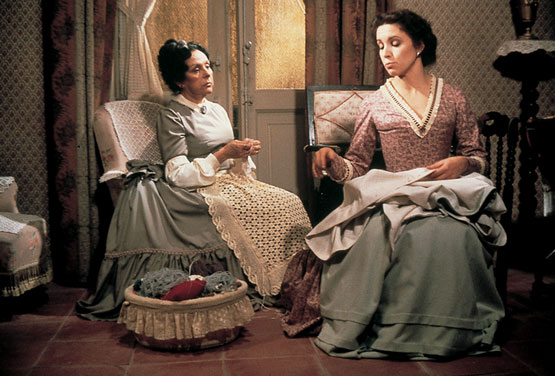 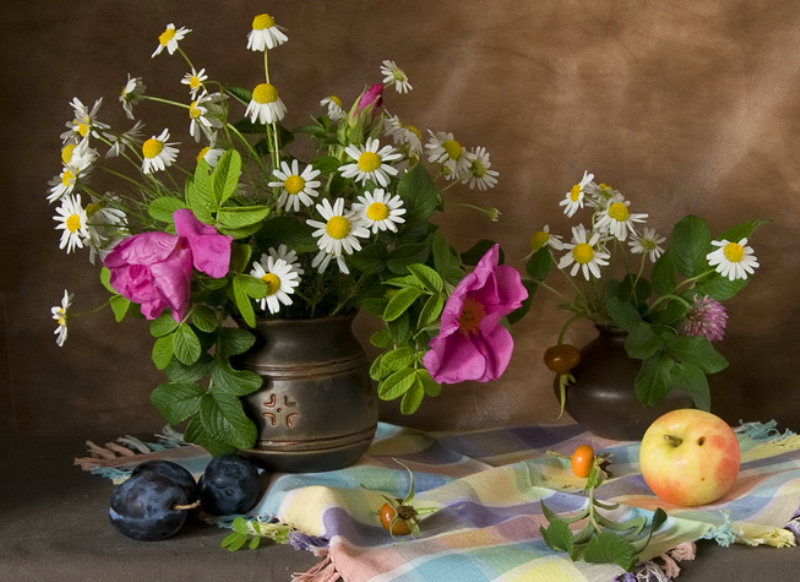 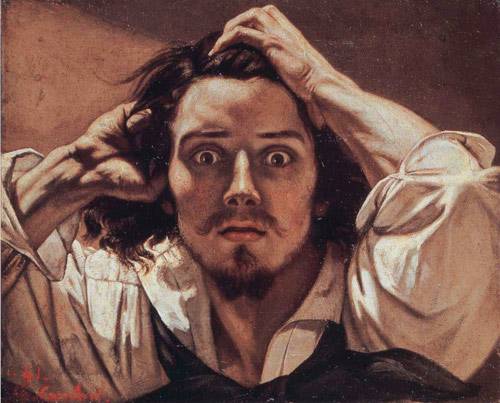 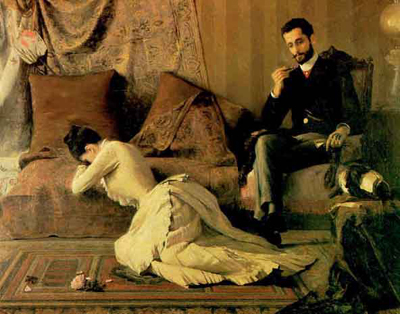 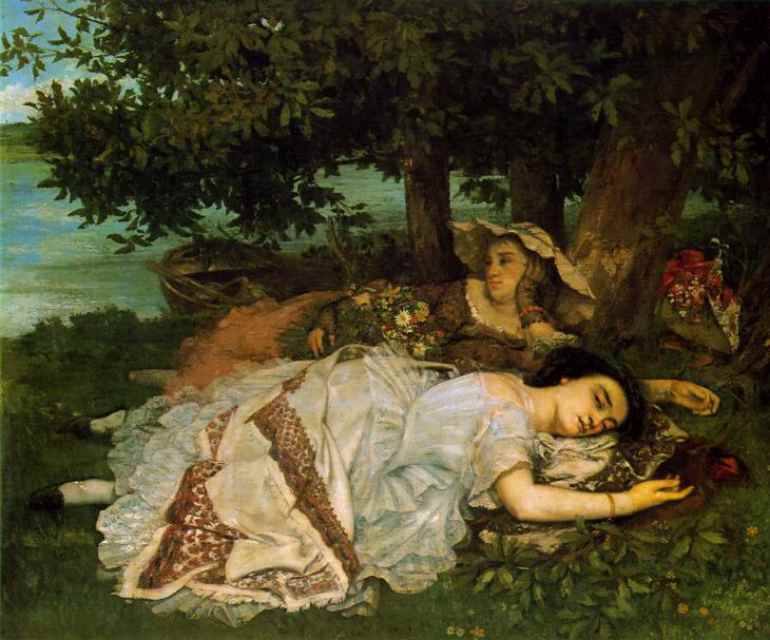 PERIODO NATURALISTA
EL DETERMINISMO: la conducta del individuo está determinada por su herencia biológica y por el medio social en que desarrolla su existencia. La libertad no existe, ya que todo está determinado por la herencia psicológica y social.
·         De ahí que surja un interés por los ambientes más crudos y sórdidos de la realidad. Abundan los personajes miserables: neuróticos, alcohólicos, tarados, violentos, corruptos...
·         El novelista, lo mismo que el científico o el naturalista, experimenta con sus personajes. Para ello los coloca en situaciones que permitan ver sus reacciones y su comportamiento, influidos siempre por la herencia biológica y las circunstancias sociales.
·         Las técnicas narrativas realistas se llevan a su extremo: observación, documentación, descripciones minuciosas, reproducción de la lengua oral, etc. El narrador es un cronista que se limita a constatar los hechos sin pretender explicarlos y sin intervenir en la narración.
·         Los escritores naturalistas pretenden denunciar en sus novelas las injusticias
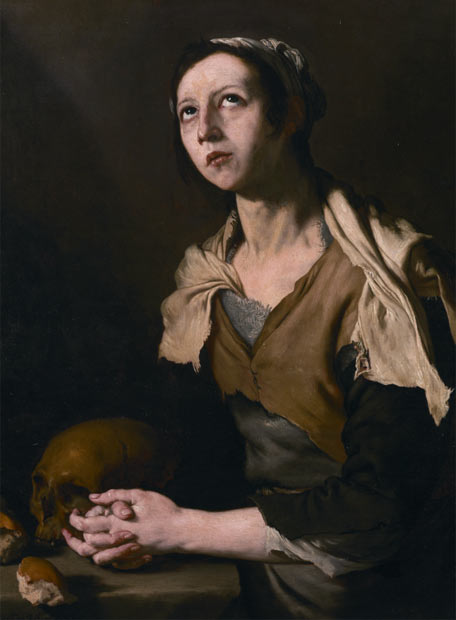 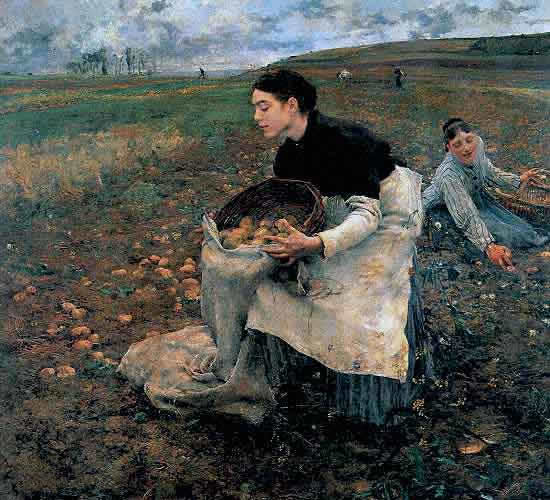 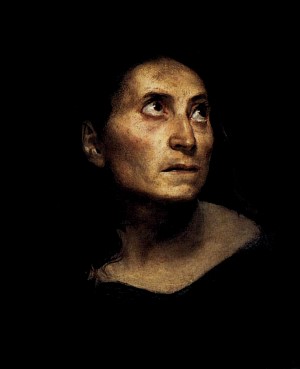 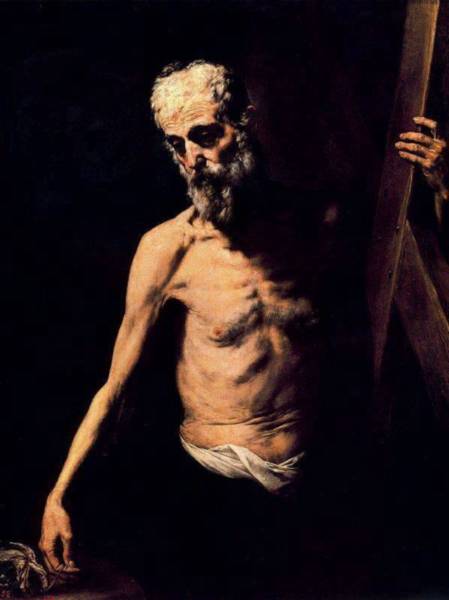 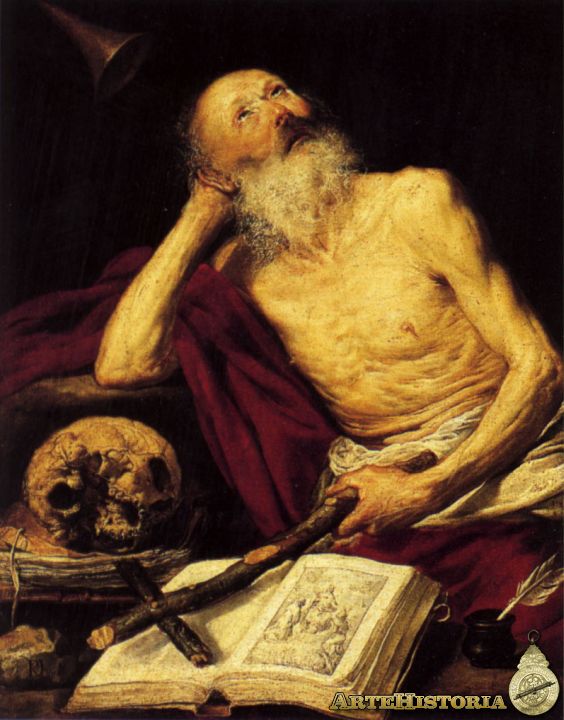 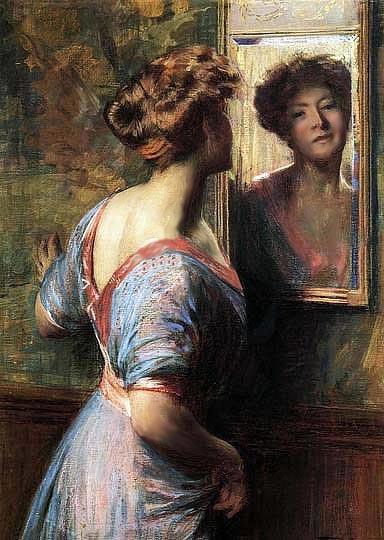 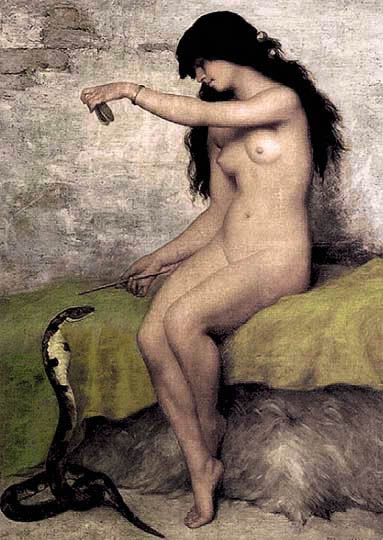 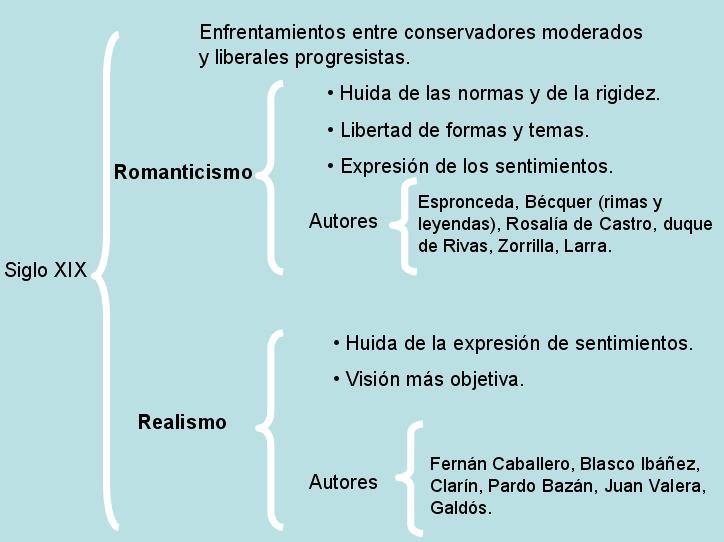